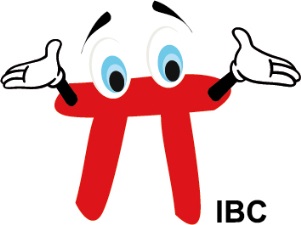 Exponentialgleichungen
Ana Klaric
2AKA
Berechne x:     2,5x = 0,01
3. Schritt: Die Division
x*log2,5 = log0,01 |:log2,5
x=log0,01/log2,5

4. Schritt: Das Ergebnis
x=log0,01/log2,5
x=-5,03
1. Schritt: Der Logarithmus
2,5x= 0,01	|log
log 2,5x = log 0,01 
2. Schritt: Der Exponent
log 2,5x = log 0,01 
X*log2,5 = log0,01
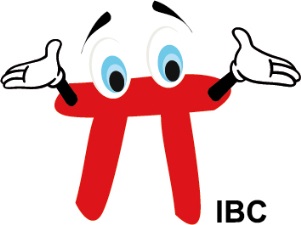 Berechne x:         3x+1= 0,01
Beispiel:
1. Schritt: Der Logarithmus
3x+1= 5 |log
log 3x+1 = log 5 

2. Schritt: Der Exponent
log 3x+1= log 5 
(X+1)*log3 = log5
3. Schritt: Die Division
(x+1)*log3 = log5 |:log3
x+1=log5/log3


4. Schritt: Das Ergebnis
x+1=log5/log3 | -1
x=log5/log3-1
x=0,46
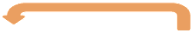 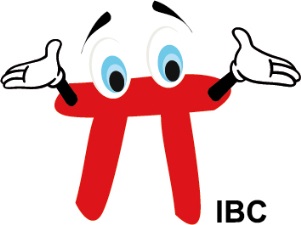